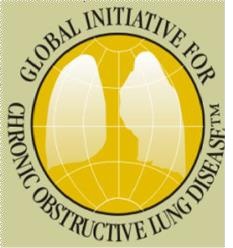 Global Strategy for Diagnosis, Management  and Prevention of COPD
Dự phòng các yếu tố  nguy cơ	đợt cấp  Bệnh phổi tắcnghẽn
mạn tính
Chiến lược toàn cầu trong chẩn đoán, quản lý và dự phòng BPTNMT
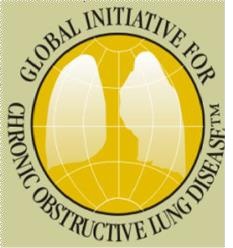 Định nghĩa	COPD
COPD: là  bệnh thường gặp, có thể dự phòng và  điều  trị được, đặc trưng các triệu chứng dai dẳng và giới hạn  đường thở hoặc phế nang thường do tiếp xúc với hạt và khí  độc hại có thể kèm theo sự phát triển bất thường của phổi,  bệnh đồng mắc làm tăng tàn phế và tử vong
Các đợt cấp COPD làm suy giảm chức năng phổi, giảm  chất lượng cộc sống và có thể dẫn tới tử vong.
Đợt cấp COPD
Đợt cấp COPD: một sự kiện cấp tính được đặc trưng  bởi sự trầm trọng hơn các triệu chứng hô hấp của bệnh  nhân vượt quá mức bình thường và dẫn đến thay đổi  thuốc
Sự thay đổi của 1 trong các dấu hiệu sau:
Ho tăng lên
Tăng tiết đờm và thay đổi tính chất của đờm
Khó thở tăng

Đây là nguyễn nhân tử vong của bệnh
Đợt cấp COPD
Tỷ lệ mắc khó đánh giá vì 50% những bệnh nhân mắc  nhưng không báo cáo
Hàng năm ít nhất 22 – 40% BN trải qua đ/c mức độ vừa  và nặng. 9 – 16% bị nhiều hơn 1 đợt cấp
Tỷ lệ tử vong vì đợt cấp 3-9% và tăng lên 11% nếu cần  thở máy không xâm nhập.
Tỷ lệ tử vong sau 3 tháng khi nhập viện vì đợt cấp 15%
Chi phí điều trị trực tiếp chiếm 50% với những bệnh  nhân COPD
Nguyên nhân đợt cấp COPD
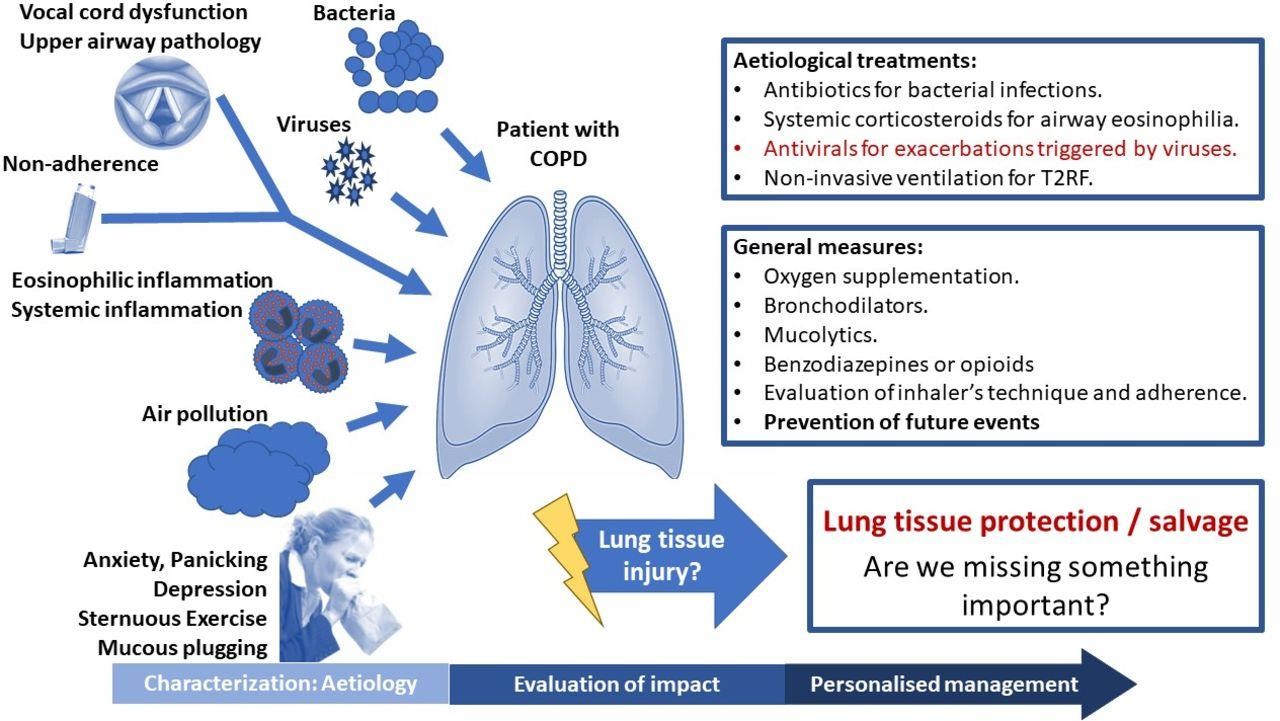 Mathioudakis, Alexander G., et al. "Acute exacerbations of chronic obstructive pulmonary disease: in  search of diagnostic biomarkers and treatable traits." Thorax 75.6 (2020): 520-527.
Several risk factors and triggers are involved in exacerbations of chronic  obstructive pulmonary disease (COPD).
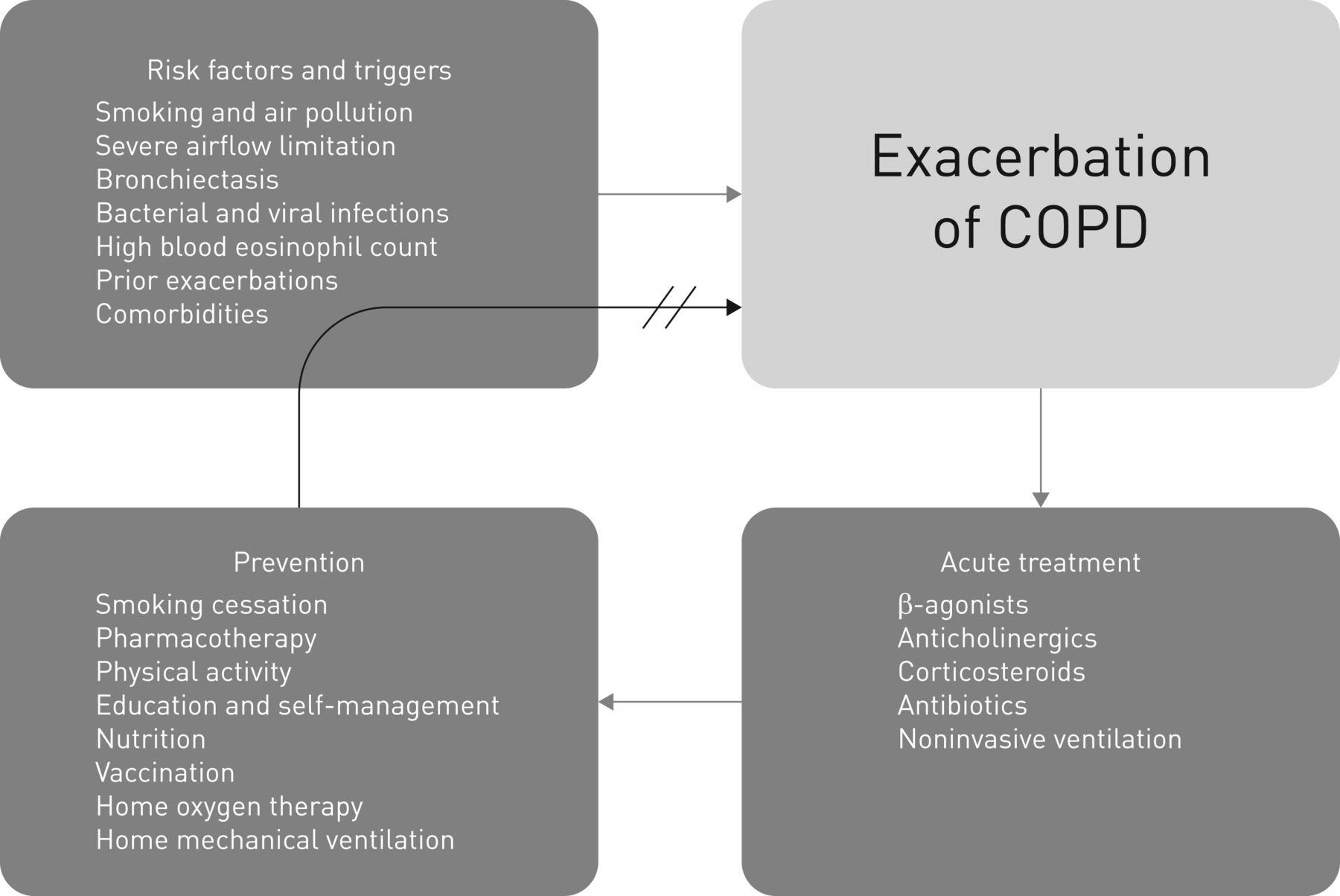 Christian Viniol, and Claus F. Vogelmeier Eur Respir Rev 2018;27:170103

©2018 by European Respiratory Society
Dự phòng các đợt cấp
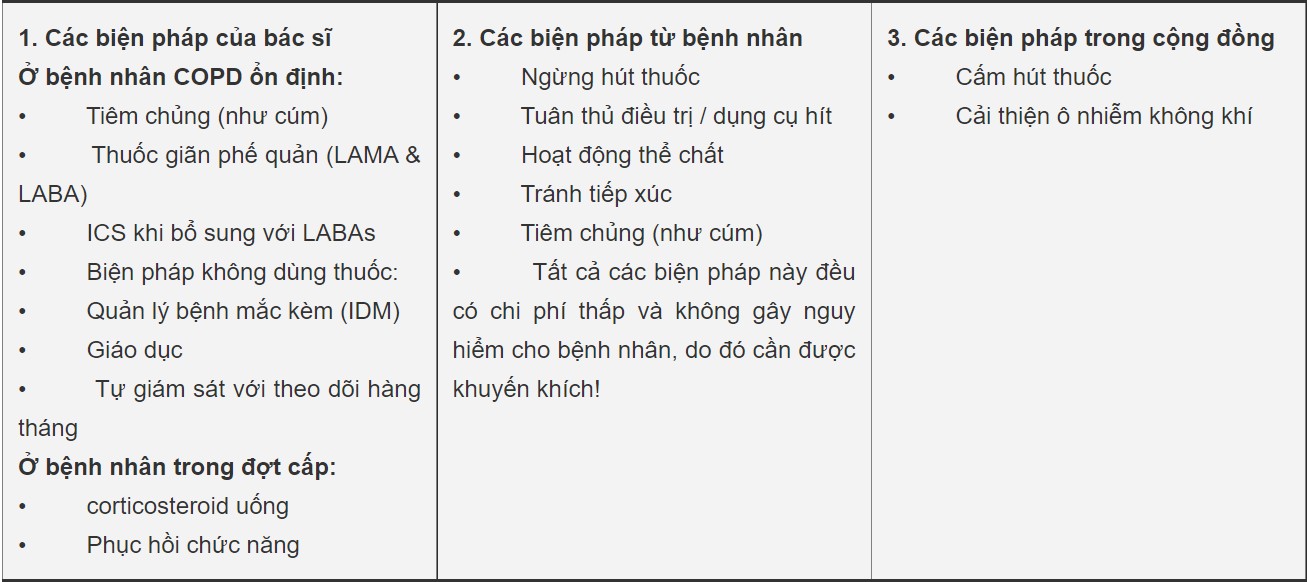 Tiêm phòng vaccine
Nhiễm  (cúm	và
trùng	đường
hô	hấp
…)	là	1
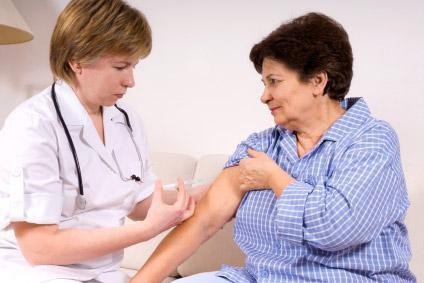 viêm	phổi
trong  bệnh
Tiêm
các	yếu	tố	nguy	cơ	gây
phòng	vaccine	có	thể
làm giảm các đợt cấp nặng.
Khuyến cáo:
BN COPD > 65 tuổi
BN COPD & FEV1 < 40%
Vaccine Pneumo 23 (Pháp)
Vaccine	Pneumo	23	là	vắc
mỗi
25
vỏ
xin polysaccaride	đa	giá,
liều đơn	0,5ml	chứa  microgram		polysaccaride
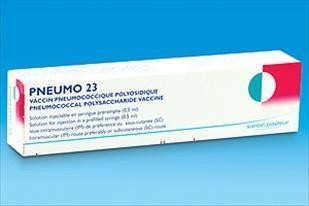 tinh khiết của mỗi		týp  huyết	thanh	phế	cầu khuẩn.
(Streptococcus pneumoniae),  các týp huyết thanh 1, 2, 3, 4,  5, 6B, 7F, 8, 9N, 9V, 10A, 11A,
Vaccine Pneumo 23 (Pháp)
CHỈ ĐỊNH
Người trên 65 tuổi, người < 65 tuổi có bệnh lý nền
BN COPD > 65 tuổi, BN COPD & FEV1 < 40%
Bệnh nhân bị các bệnh mạn tính: bệnh tim mạch, bệnh  phổi mạn tính, suy thận mãn, tiểu đường, bệnh gan mạn  tính, nghiện rượu, nghiện thuốc lá...
Bệnh nhân cắt lách, hoặc mất chức năng của lách.
Bệnh nhân suy giảm MD bẩm sinh hoặc mắc phải.
Bệnh nhân ghép tạng.
Vaccine Pneumo 23 (Pháp)
CHỐNG CHỈ ĐỊNH
Hoãn tiêm đối với những hợp trường đang sốt hoặc bị các  bệnh lý cấp tính.
Dị ứng với một trong những thành phần của vaccine.
Trong 3 tháng đầu của thai kỳ
LIỀU LƯỢNG VÀ CÁCH DÙNG
Tiêm ngừa cơ bản : một liều 0,5 ml.
Tiêm nhắc lại : một liều 0,5 ml, sau 3-5 năm.
Cách tiêm : Tốt nhất nên tiêm bắp hay tiêm dưới da.
Vaccine phòng cúm
Inflexal V (Thụy Sĩ); Fluarix  (Bỉ); Influvac (Hà Lan);  Vaxigrip (Pháp)
Vắc xin dạng dung dịch, đóng  sẵn trong bơm tiêm với liều  lượng 0,5ml hoặc 0,25ml. Vắc  xin được bảo quản ở nhiệt độ  từ 2 đến 8 độ C. Không được  để đông băng vắc xin. Nên lắc  kỹ vắc xin trước khi sử dụng.
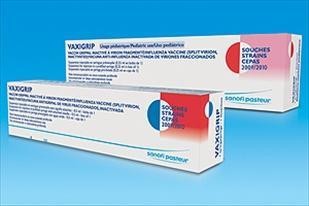 Vaccine phòng cúm
Vắc xin cúm có 2 loại, vắc xin sống giảm độc lực và  vắc xin cúm bất hoạt. Loại vắc xin cúm đang được  sử dụng tại Việt Nam là loại vắc xin bất hoạt
Các vắc xin cúm bất hoạt chứa các KN của 2 chủng  cúm A (H1N1,H3N2) và 1chủng cúm B theo khuyến  cáo hàng năm của Tổ chức Y tế Thế giới.
Vắc xin  Người
tiêm
cúm	được tiêm  lớn
1
bắp	hoặc	dưới	da.  em	trên	3	tuổi
và	trẻ  liều
0,5ml. Trẻ từ 6 đến 36 tháng
tuổi tiêm liều 0,25ml.
Vaccine phòng cúm
Tất cả các đối tượng trên nên tiêm nhắc lại vắc xin  cúm hàng năm.
Nên tiêm vắc xin cúm ngay từ khi bắt đầu có vắc xin  cho mùa dịch cúm mới. Ở Việt Nam, tốt nhất nên
tiêm vắc xin cúm vào khoảng tháng 10 và 11 hàng  năm. Tuy nhiên, vắc xin cúm vẫn có thể tiêm vào bất  cứ lúc nào trong mùa cúm thông thường từ tháng 10  năm trước đến tháng 3 năm sau.
Vaccine phòng cúm
CHỈ ĐỊNH: Mọi người > 6 tháng tuổi:
Người	> 50 tuổi, sống nhà dưỡng não
Bệnh lý tim phổi mạn tính (gốm trẻ sị hen suyễn)
Đái tháo đường, suy thận mạn
Nhiễm HIV hoặc được ghép tạng, suy giảm miễn  dịch
Người có nguy cơ lây nhiễm cao: nhân viên y tế,  người sống chung với người có nguy cơ bị biến  chứng cao do cúm
Vaccine phòng cúm
CHỐNG CHỈ ĐỊNH
Hoãn tiêm đối với những hợp trường đang sốt hoặc bị  các bệnh lý cấp tính.
Dị ứng với trứng, protein của gà hay với một trong các  thành phần của vaccine.
Trẻ em < 6 tháng tuổi
Người có tiền sử Guillain-Barre trong vòng 6 tuần sau  khi chích vaccine trước đó
Sử dụng thuốc giãn phế quản phù hợp
Nhóm C

LAMA
Nhóm D

LAMA hoặc  LAMA + LABA*  ICS + LABA**
≥ 2 ĐC hoặc
≥ 1 ĐC NV
Nhóm A

Thuốc giãn phế quản
Nhóm B

LABA hoặc LAMA
0 hoặc 1 ĐC
(0 ĐC NV)
mMRC ≥ 2 hoặc CAT≥ 10
mMRC 0-1 hoặc CAT<10
* Cân nhắc nếu nhiều triệu chứng (CAT > 20)
** Cân nhắc nếu EOS ≥ 300
Global Initiative for Chronic Obstructive Lung Disease 2022
ĐIỀU CHỈNH PHÁC ĐỒ
Khó thở	Đợt cấp
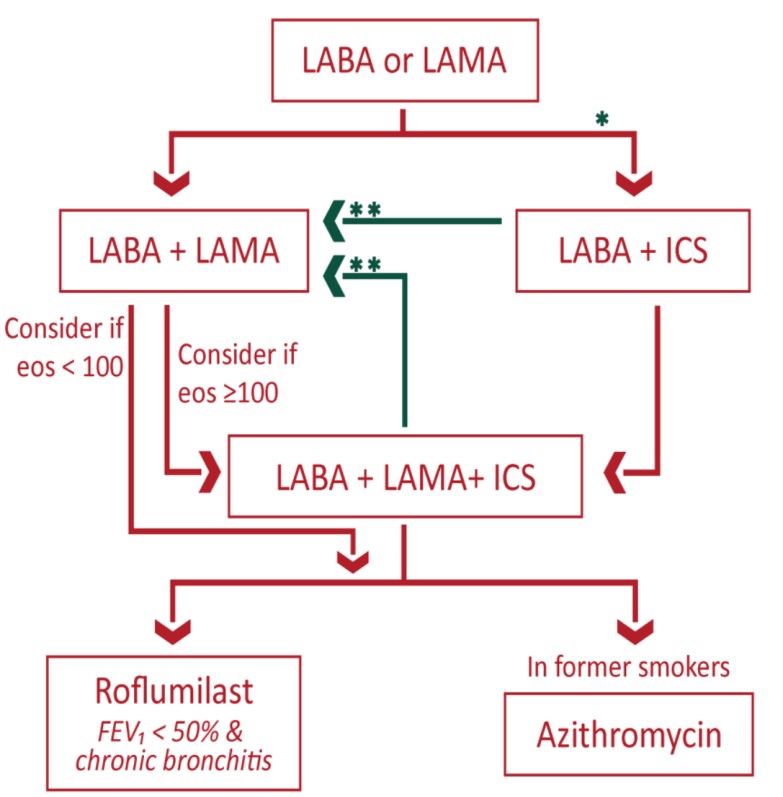 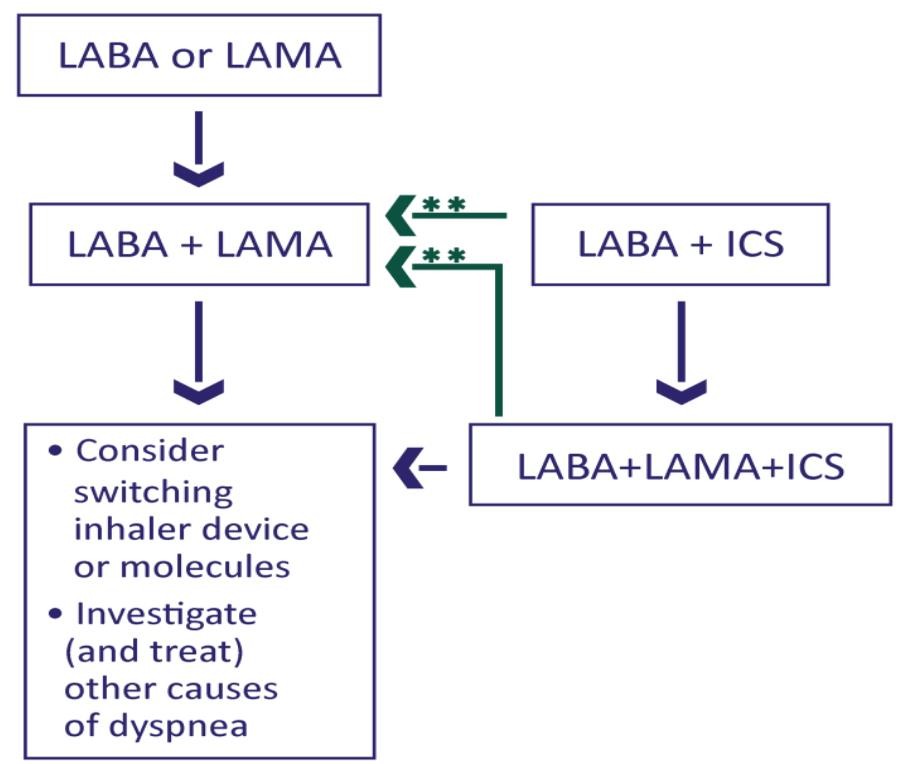 Xem xét  chuyển dụng cụ  hít hay phân tử  thuốc
Kiểm tra (&  điều trị) nguyên  nhân khó thở  khác
*Xem xét nếu eos ≥ 300 /μL hay eos ≥ 100 /μL VÀ ≥ 2 đợt cấp trung bình/1 nhập viện
**Xem xét xuống thang ICS hay chuyển đổi nếu viêm phổi, chỉ định ban đầu không phù hợp/ thiếu đáp ứng ICS
Global Initiative for Chronic Obstructive Lung Disease
2022
Chỉ định và sử dụng ICS hiệu quả
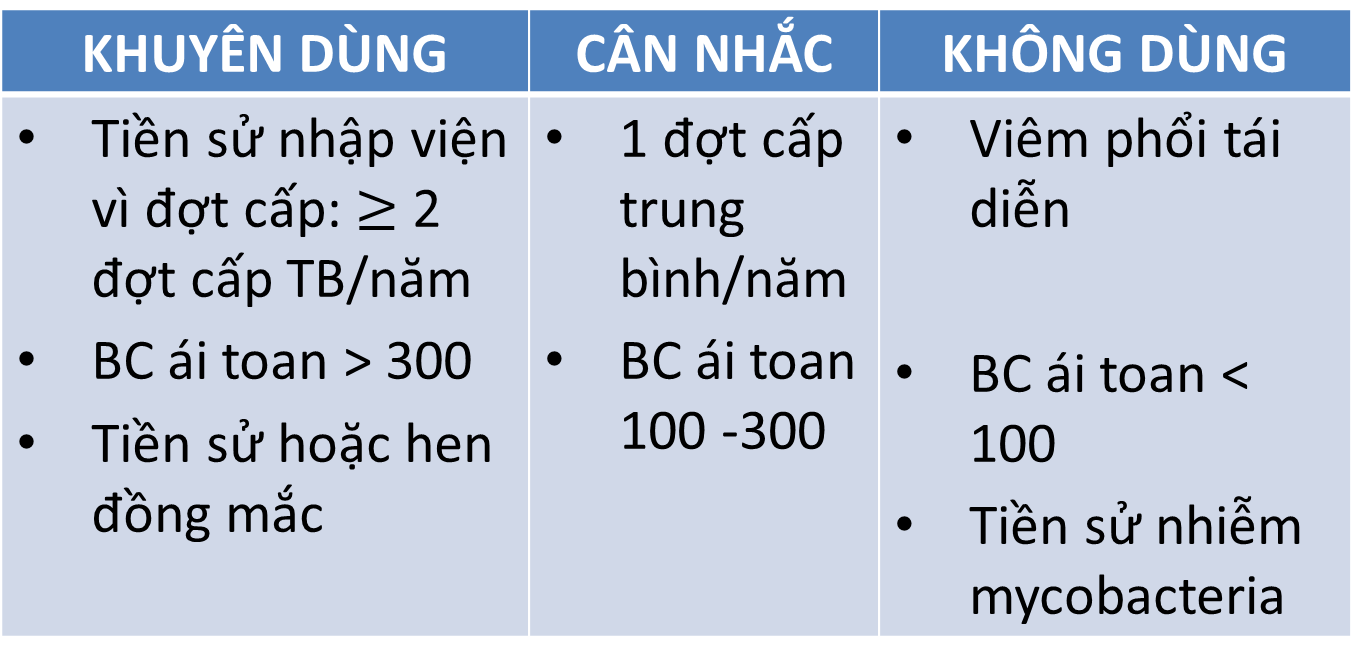 Global Initiative for Chronic Obstructive Lung Disease 2022
Chẩn đoán sớm và giảm biến  chứng, tốc độ phát triển của bệnh
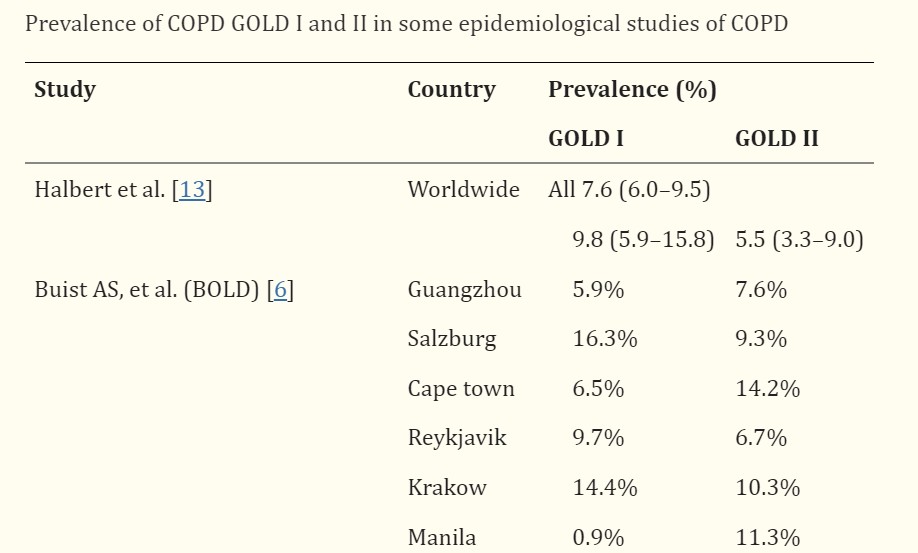 Tỷ lệ chẩn đoán sớm còn thấp: 17,1 gđ	1, gđ
Barrecheguren, Miriam, Cruz González, and Marc Miravitlles. "What have we learned from observational studies and  clinical trials of mild to moderate COPD?." Respiratory Research 19.1 (2018): 1-11.
2: 52%.
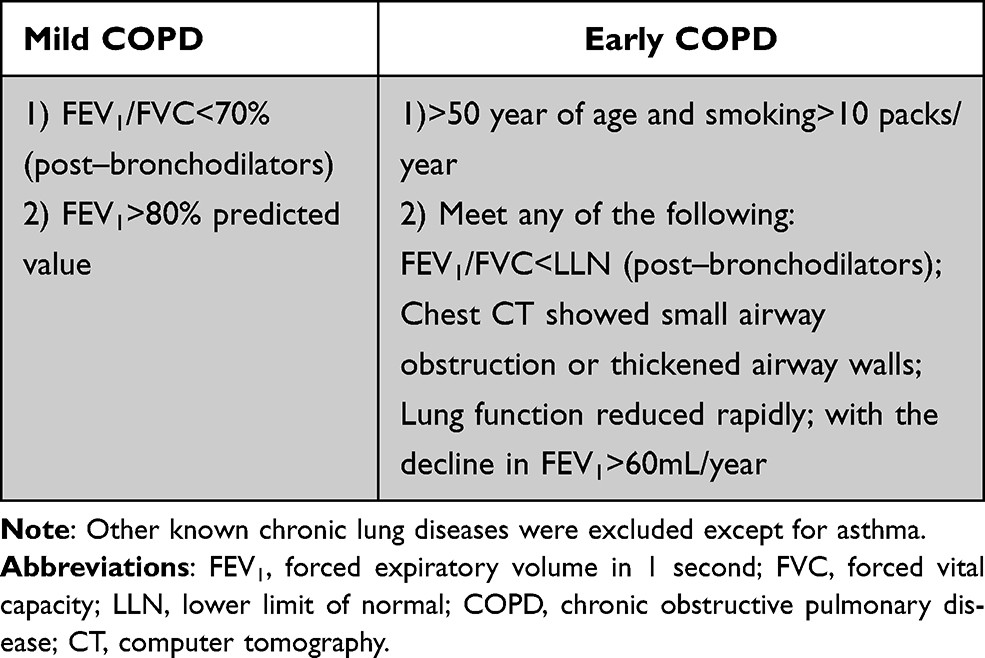 Yang, W., Li, F., Li, C., Meng, J., & Wang, Y. (2021). Focus on early copd: Definition and early lung  development. International Journal of Chronic Obstructive Pulmonary Disease, 16, 3217.
Để phát hiện sớm  BPTNMT tại cộng  đồng cần
Sử dụng bảng câu hỏi phát hiện sớm BPTNMT  tại cộng đồng
1
Hỏi kỹ người bệnh để phát hiện CÁC YẾU TỐ  NGUY CƠ CỦA BPTNMT
2
Hỏi và khám lâm sàng để phát hiện CÁC
TRIỆU CHỨNG THƯỜNG GẶP và CÁC BIỂU  HIỆN LÂM SÀNG CỦA BỆNH
3
BẢNG CÂU HỎI TẦM SOÁT BPTNMT  Ở CỘNG ĐỒNG
Nếu trả lời CÓ từ 3 câu trở lên  CẦN ĐI  KHÁM ngay để được chẩn đoán và điều trị kịp  thời
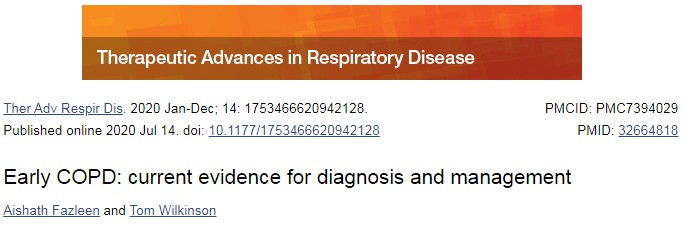 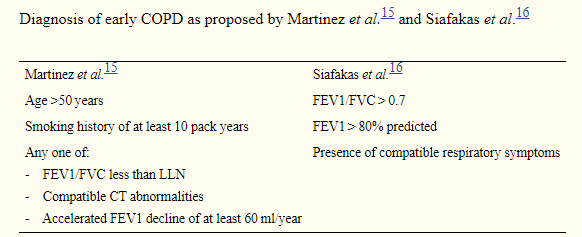 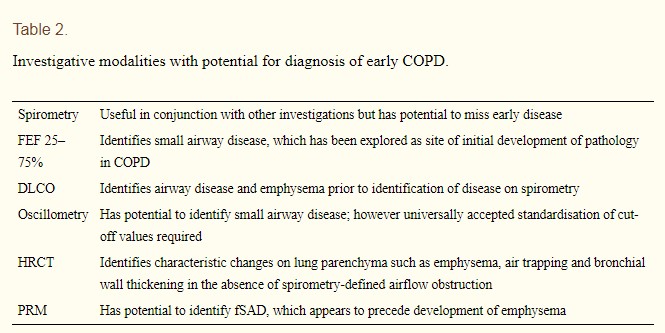 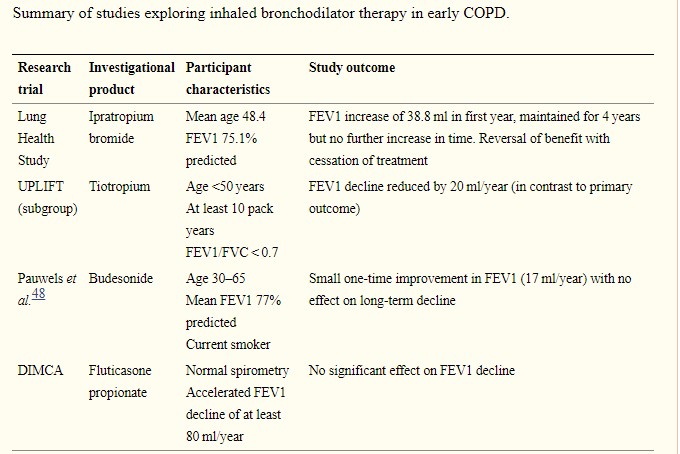 Biện pháp không dùng thuốc
Quản lý bệnh lý đồng mấc

Giáo dục bệnh nhân

Tự giám sát với theo dõi hàng tháng
Kiểm tra cách sử dụng các dụng cụ phun hít  hàng tháng đối với bệnh nhân
PHÒNG TỪ PHÍA BỆNH NHÂN
Cai thuốc lá
Nhân viên y tế cần  phát hiện
BN hút thuốc lá, và tư vấn BN bỏ  thuốc.
	Khuyến khích xây dựng những  chính sách kiểm soát thuốc lá  rõ ràng, bền vững, và nhắc lại  thông điệp không hút thuốc.
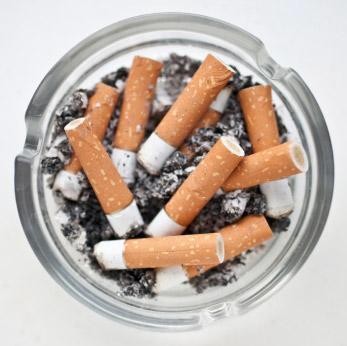 Cai thuốc lá
Thầy thuốc và nhân viên y tế tư vấn bỏ thuốc  làm gia tăng rõ rệt tỷ lệ bỏ hút thuốc so với tự  BN bỏ thuốc. Thậm chí  chỉ với  tư  vấn ngắn  3 phút cũng làm tăng tỷ lệ bỏ thuốc thêm 5-10%
Điều trị thay thế nicotine, cũng như  điều trị  thuốc varenicline, bupropion, và nortriptyline làm  tăng rõ rệt tỷ lệ bỏ thuốc kéo dài và hiệu  quả hơn hẳn so với placebo
Các chiến lược ngắn
giúp bệnh nhân bỏ thuốc
GIẢM YẾU TỐ NGUY	CƠ
Tiếp xúc với khói bụi trong thời gian ngắn làm tăng  nguy cơ đợt cấp (1,2-1,2 lần)
Giảm hoặc tránh ô nhiễm không khí trong nhà từ khí,  khói bếp, lò sưởi ở những nơi có thông khí kém.
Khuyến cáo bệnh nhân theo   dõi những  thông  báo cộng đồng về chất lượng không khí, dựa theo  mức độ nặng của bệnh để có thể tránh những hoạt  động ngoài nhà khi cần thiết.
Phục hồi chức năng hô hấp
Lợi ích:
Giảm tỷ lệ nhập viện và tỷ lệ tử vong trong tương lai (OR  0,44)
Cải thiện cơ hô hấp và cải thiện chất lượng cuộc sống

Các bài tập:
Tập nâng cao sức mạch của cơ
Tập thở hoành và thở chúm môi

Tập ho khạc đờm
Tập sau đợt cấp
Tham gia tập thể dục thường xuyên
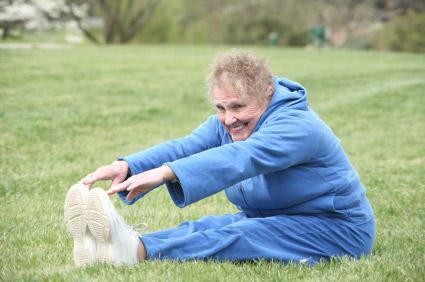 Tất cả các BN COPD đều có lợi từ  việc tập luyện và nên khuyến  khích người bệnh duy trì hoạt  động thể lực

Giúp tăng cường  cơ  hô hấp  và cải thiện chức năng hô hấp.

Trước khi thực hiện chương  trình tập, bác sĩ nên hướng  dẫn các bài tập phù hợp với điều  kiện sức khỏe của từng BN
Tập 2-3 lần/tuần trong 30 phút
Lưu ý khi tập phục hồi chức năng  hô hấp
Trong khi tập thở chúm môi: Thời gian thở ra gấp 2  lần thời gian hít vào
Không nên ăn quá no trong 1-2 h trước khi tập
Uống nước đầy đủ trong lúc tập
Nếu khó thở trong lúc tập: Dừng lại, thở chậm lại,
Dừng tập khi có:
Đau ngực
Khó thỏe nhiều và không cải thiện sau khi dừng lại vào phút
Đau chân kiểu co thắt
Cám giác chóng váng, lảo đảo vã mồ hôi
=> Tư vấn bác sỹ
Ăn uống  lành mạnh
Ăn uống lành mạnh đủ chất và  các vitamin A, D, E là rất quan
trọng cho việc duy trì một hệ thống  miễn dịch tốt, làm giảm nguy cơ  mắc bệnh NK đường hô hấp
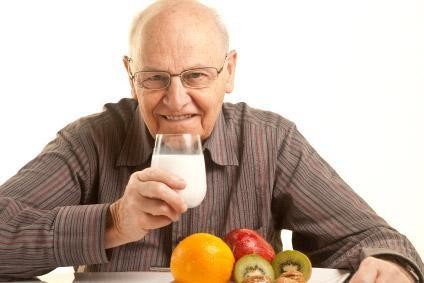 Thiếu cân có thể dẫn đến yếu  các cơ hô hấp (cơ trơn PQ, cơ  lồng ngực, và cơ hoành) → khó  thở
	Thừa cân có thể gây áp lực thêm  về tim và phổi và dẫn đến các vấn  đề hô hấp.
Các biện pháp trong cộng đồng
Cấm hút thuốc lá, thuốc lào
Cải thiện ôi nhiễm không khí và môi trường
Dự phòng đợt cấp (CHEST 2015)
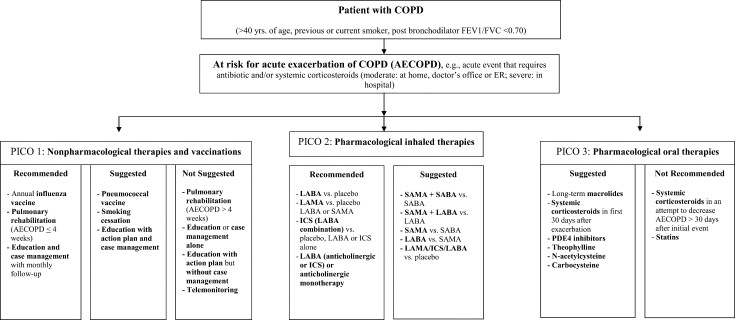 Dự phòng các đợt cấp
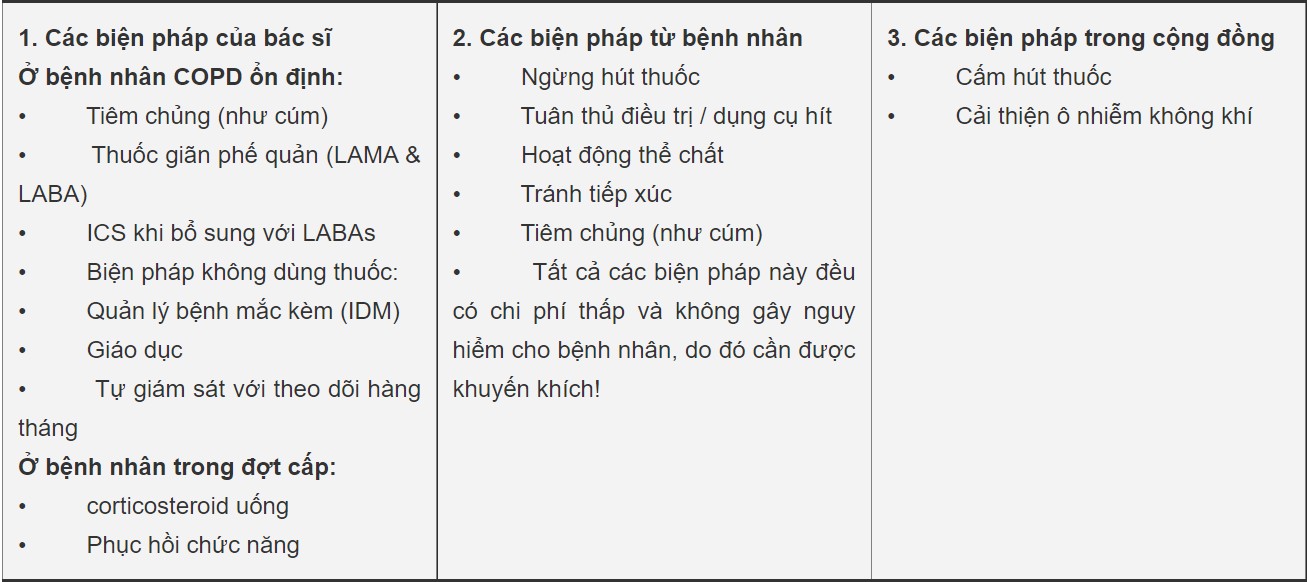 KẾT LUẬN
Đợt cấp COPD làm tăng nguy cơ tủ vong của bệnh  nhân COPD
Đợt cấp làm giảm chức năng phổi, giảm chất lượng  cuộc sống.
Phòng và giảm nguy cơ các đợt cấp trong tương lai là  những mục tiêu thiết yếu trong điều trị bệnh nhân  COPD
Các biệt pháp dự phòng không chỉ được thực hiện ở  phía nhân viên y tế mà còn cần sự chung tay của bệnh  nhân và cộng đồng
XIN TRÂN TRỌNG CÁM ƠN
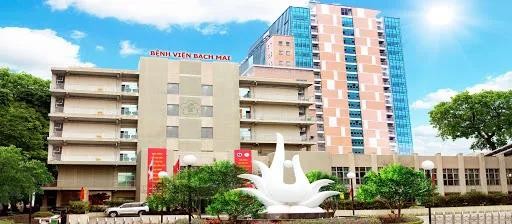